What’s for Breakfast?
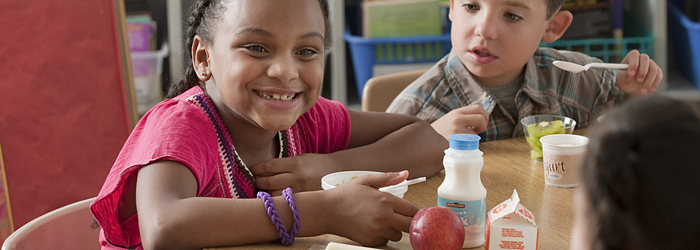 U.S. Department of Agriculture
Food and Nutrition Service
[Speaker Notes: Welcome to today’s presentation on Breakfast. We are excited to share with you lots of information on the USDA’ s implementation of Breakfast today- some of it will be a review, while other slides will share some brand-new clarifications and information for you all.]
Overview
Meal pattern overview & timeline
Age/grade groups
Meal pattern components in SY 2013/14
Fruits/Vegetables
Grains (meat/meat alternate)
Milk
Calories
OVS
Miscellaneous
[Speaker Notes: As you know, the changes to the National School Breakfast Program are phased in beginning July 1, 2013.  Today, we will begin with a brief review of the USDA’s implementation timeline as changes to breakfast are phased in. We will also review in more depth the new USDA meal pattern for breakfast, touching on specific information related to each component. 

Next, we will move into USDA’s OVS policy and how it is slightly different operationally from lunch, due to the consideration of items on a tray versus components. We will also discuss some specific issues brought to the USDA’s attention, such as pre-packed meals and breakfast in the classroom. 

Finally,  we will review some of the national technical assistance resources available. At that point, we will open the floor for questions. We especially look forward to hearing from schools have adopted aspects of the meal pattern for breakfast early, and the successes and challenges they have experienced thus far.]
SBP Changes Effective SY 2012-2013
Offer only fat-free (flavored or unflavored) and lowfat (unflavored) milk
 Saturated fat limit <10% calories
[Speaker Notes: As a reminder to you all, there were essentially no changes to breakfast in SY 2012-13, with the exception of the milk requirement.

Additionally, the saturated fat limit is not a change from current standards, so it remains in place.]
SBP Changes Effective SY 2013-2014
Half of weekly grains must be whole grain-rich
Minimum weekly grain requirement*
	*Maximum not assessed for SY 2013-14, per memo SP 26-2013
Calorie ranges
Zero grams of trans fat per portion
A single Food-Based Menu Planning approach
Establish age/grade groups: K-5, 6-8 and 9-12
3-year administrative review cycle includes SBP
States conduct weighted nutrient analysis on one week of menus
[Speaker Notes: In SY 2013-2014, most of the changes to breakfast go into effect. These include:

Half of grains offered must be whole grain-rich;
 and the weekly minimum grain requirement is effective. A reminder that the weekly maximum on grains was lifted for SY 2013-14 for both breakfast and lunch, as described in FNS memo SP 26-2013. 
However, Calorie ranges do still apply;
Zero grams of trans fat per portion is required;
Schools must use single Food-Based Menu Planning  approach;
The age/grade groups: K-5, 6-8 and 9-12 apply; 
A 3-year administrative review cycle includes breakfasts; 
And State Agencies must conduct a weighted nutrient analysis on one week of  breakfast menus during the administrative review]
SBP Changes Effective SY 2014-2015
Fruit quantity to increase to 5 cups/week (minimum 1 cup/day)
All grains must be whole grain-rich
Target 1 for average weekly sodium limit
Under OVS, meals selected by students must contain a fruit (or vegetable if using substitution)
[Speaker Notes: Several changes to the breakfast program are not required until SY 2014-2015. These include:

The required fruit quantity increases to 5 cups/week (minimum 1 cup/day)
All grains offered must be whole grain-rich
Target 1 for average weekly sodium limit goes into effect, and
Meals selected under OVS must contain a fruit, or a vegetable if schools choose to substitute vegetables for the fruit component.]
Additional Future SBP Changes
SY 2017-2018
Target 2 sodium restriction
SY 2022-2023
Final Target sodium restriction
[Speaker Notes: Beyond SY 2014-2015, the only additional requirements that will go into effect are Target 2 and the Final Target for the weekly average sodium limit. 

Target 2 goes into effect for SY 2017-2018.

Likewise, the Final Target goes into effect for SY 2022-2023.

As noted previously, prior to the implementation of Target 2 and the Final sodium targets contained in this rule, USDA will evaluate relevant data on sodium intake and human health, as required by Section 743 of the Consolidated and Further Continuing Appropriations Act of 2012 .]
Age/Grade Groups
Three age/grade groups for planning breakfasts
K-5
6-8
9-12
Flexibility in menu planning at breakfast
All three grade group requirements overlap at breakfast
A single menu can be used for all groups
[Speaker Notes: The same age grade groups used for menu planning lunches apply to the SBP. 

As you can see when you look at the meal pattern chart, all grade group requirements overlap, so there is flexibility to offer a single breakfast menu to all children.]
Fruits Component
Must offer at least ½ cup of fruit and/or vegetables daily
No maximum limit on fruit/vegetable quantities
Fresh, frozen, canned, and dried forms allowed
No fruit juice limit in SY 2013-14
No starchy vegetable substitution limits
No OVS requirement to take fruit or vegetable
Student may decline any one item
[Speaker Notes: So lets now discuss the different required components in depth, beginning with the fruits component.

To keep things simple, today I will only be discussing the breakfast meal pattern as it applies to SY 2013-14. Therefore, you will see that there is nothing new here- the Fruit/Vegetable component is still unchanged from the old/existing meal pattern. 

As I mentioned earlier, the requirement is still to offer 1/2 cup of fruit, vegetable or juice daily this year.
SFAs have ample flexibility to serve fruits and veggies because there is no maximum limit for this component. There are many choices to meet the fruits component.  Fresh, frozen, canned and dried forms are all allowable. 

Schools may offer also whole fruit or full-strength juice to meet the fruits component. There is NO weekly limit on  fruit juice this year, but we continue to encourage the service of whole fruits to increase student satiety and help students prepare for the weekly juice limit in SY 2014-15.

Likewise, the restriction on substitution of starchy vegetables for fruits does not apply this year. Any fruits or vegetables may be used to meet the daily ½ cup requirement.

Lastly, students will NOT be required to select a fruit (or a vegetable) with the reimbursable meal under OVS in SY 2013-14. This requirement does not take effect until SY 2014-15.]
Fruits Component
Temporary allowance for frozen fruit with added sugar 
SY 12/13 and SY 13/14

Schools may offer a: 
Single fruit type
Single vegetable
Combination of fruits
Combination of vegetables
Combination of fruits and vegetables
[Speaker Notes: For SY 12/13 and SY 13/14, schools may use frozen fruit with added sugar.  This temporary flexibility is intended allows program operators to use existing inventory.

Schools also have flexibility to offer a single fruit type, single vegetable, or a combination of fruits, vegetables, or even a mix of fruit and vegetable together. EXAMPLES:

¼ cup each of fruits and vegetables (e.g., 1/4 cup  orange juice and 1/4 cup mashed sweet potatoes)

1/2 cup combination of fruits/vegetables (pineapple/carrot salad)]
Fruits- Smoothies
Fruit smoothies prepared in-house may credit toward both the fruit and milk components
Commercial products may only credit toward fruit component
All meal components must be offered in the required minimum amounts
Must still offer variety of fluid milk choices
Additional fruit offerings encouraged
Refer to memo SP 36-2012, released 7/11/12
[Speaker Notes: In July 2012, USDA issued a memo that has changed the way fruit smoothies in the school meals programs are credited. Previously, smoothies were only creditable toward the fruit component. Beginning this school year, however, smoothies prepared in-house may now provide credit toward both the fruit and milk components. 

These smoothies may be prepared on the serving line or back of the house, but should indicate the ingredients/components they contain to aid in educating children on what is contained in their smoothies. 

Commercially prepared smoothies will continue to credit toward the fruit component only.

All meal components must be offered on the line in the required minimum amounts, and schools must still offer additional fluid milk options in order to meet the milk variety requirement of the meal pattern.  Additionally, alternate fruit offerings are encouraged.

Please refer to FNS memo SP 36-2012, released on July 11th]
Grains Component
Flexibility in menu planning and complying with weekly ranges for grains in SY 2013-14 
SFAs compliant if meeting weekly minimum; maximum will not be assessed
Flexibility allows:
More time for the development of food products that fit the NSLP meal pattern
More menu options for meal planners and students
More time for students to adjust to meal pattern changes
[Speaker Notes: Now that we have spent a good deal of time on the fruits component, lets move into grains.

Let’s discuss the flexibility for the weekly limit on grains in more detail. FNS memo SP 26-2013 extended the flexibility into SY 13/14, and covers both lunch and breakfast.

Using the additional flexibility on the weekly ranges, SFAs are working toward compliance with the new meal pattern, including calories, while continuing to maintain student acceptability. This flexibility allows more time for the development and identification of products that fit with the new meal pattern, while giving SFAs the ability to offer different menu options, and helping students adjust to menu changes. 

USDA is currently considering options for addressing this flexibility beyond SY 13/14.]
Grains Component: Flexibility
No impact on:
Daily and weekly minimum for grains for breakfast
Weekly calorie ranges are in effect
Trans fat and saturated fat also apply
[Speaker Notes: The temporary suspension of the weekly maximums for grains at breakfast in SY 13/14 does not apply to the daily and weekly minimum for this component.

In addition, the weekly calorie ranges for breakfast are in effect beginning SY 2013-14.  For this reason, SFA menu planners are encouraged to consider the weekly maximums for grains as a goal that can assist in offering balanced meals that meet the calorie, sodium, and saturated fat requirements.]
Whole Grain-Rich Foods
In SY 2013-14, half of the grains offered must be whole grain-rich (WGR)
All grains must be WGR by SY 2014-15
Increasing availability commercially
USDA Foods offers WGR flour, oats, pancakes, tortillas, and rice
Traditional grits ok in SY 2013-14 as long as other grains offered are whole grain-rich
[Speaker Notes: As a reminder, there are no changes in effect this year for breakfast. Next year, SY 13-14, only half of the grains offered must be whole grain-rich. Beginning SY 14-15, all grains offered must be WGR.

However, whole grain rich food items continue to increase in commercial availability. Additionally, USDA Foods may WGR products including WGR flour, oats, pancakes, tortillas, and rice. Therefore, maximizing a school’s USDA food entitlement is one way to add WGR products to their menus.

USDA has also received questions about specific products, such as grits. Schools can continue to offer traditional grits next year, as long as other grains offered are whole grain-rich. Beginning in SY 2014-15, schools can offer whole grain-rich grits , which are currently commercially available and likely to become more widely utilized as usage of whole grain-rich products continues to increase.]
Grain-based Desserts
No grain-based dessert limit at breakfast
Sugar in grain items is allowed
No grain-based dessert restriction at breakfast (lunch only)
Some grain products can only be served as desserts in lunch/not allowable in breakfast (brownies, cookies)
[Speaker Notes: Also, there is not a grain-based dessert limit in breakfast as there is in lunch. Much is dependent on how the product is used in the meal and how children consume the product. However, certain types of grain items have been designated as desserts for lunch only (cannot be used in breakfast) in the updated grains memo, SP 30-2012, released in April. They are designated by the superscript “3” and include items such as brownies and cookies]
Fortification
A ready-to-eat breakfast cereal must be fortified to meet program requirements
100% whole grain cereals do not need to be fortified
Check cereal products for an ingredient statement on the side or back of the box
Ingredients: 
Wheat bran, sugar, psyllium seed husk, oat fiber, contains 2% or less of salt, baking soda, caramel color, annatto color, BHT for freshness. Vitamins and Minerals: Vitamin C (sodium ascorbate, ascorbic acid), niacinamide, vitamin B6 (pyridoxine hydrochloride)….etc….
[Speaker Notes: USDA has also been asked how to know if a ready to eat breakfast cereal has been fortified, as is required in the SBP. This answer is in USDA’s Q&A document (SP-10), but basically we encourage menu planners to check the product ingredient statement for something similar to the following: 

Ingredients: Wheat bran, sugar, psyllium seed husk, and then…

Vitamins and Minerals: Vitamin C (sodium ascorbate, ascorbic acid), niacinamide, vitamin
B6 (pyridoxine hydrochloride)…etc.

USDA has a QA on this in SP 10 that gives a more detailed overview of this issue]
Optional Meat/Meat Alternates
New SBP meal pattern does not require a meat/meat alternate

SFAs that wish to offer a meat/meat alternate at breakfast have two options
Offer meat/meat alternate in place of grains
Offer a meat/meat alternate as an extra item
[Speaker Notes: Meats/meat alternates contain many important nutrients, especially protein, which is important for children as their begin the school day. We removed the requirement for a daily m/ma in the final rule in respond to numerous concerns from school food operators about the increased cost of doing so.

Therefore, we have some additional clarifications on offering meats/meat alternates. Menu planners have discretion to offer meat/meat alternates either in place of grains (and credit toward the grains component) or as extras, and choose to not credit them toward the grains component. They would be extras, offered outside of the reimbursable meal.]
Meat/Meat Alternate In Place of Grains
When offering a meat/meat alternate in place of grains in SBP
Must also offer at least 1 ounce equivalent of grains daily
Must count the meat/meat alternate toward the weekly grains range and the weekly dietary specifications
[Speaker Notes: In the first option, schools have flexibility to offer a meat/meat alternate in place of grains, provided they also offer 1 ounce equivalent of grains daily.  This is intended to safeguard planning flexibility while promoting the consumption of whole grain-rich foods consistent with the recommendations of the Dietary Guidelines for Americans.

When the meat/meat alternate is offered in place of grains as part of the reimbursable meal, the menu planner counts it toward BOTH the weekly grains requirement AND the dietary specifications AND as an “item” under OVS.]
Meat/Meat Alternates as Extras
When offering a meat/meat alternate as an extra item
Must also offer at least 1 ounce equivalent of grains daily 
The meat/meat alternate does not count toward the grains range 
The meat/meat alternate does not count for OVS purposes
Meat/meat alternate must fit within the weekly dietary specifications
[Speaker Notes: In the second option, menu planners have discretion to offer meat/meat alternates as extras, and choose to not credit them toward the grains component. They would be extras, offered outside of the reimbursable meal. 

Also, since m/ma is not a required component, there is no weekly maximum.

However, schools must continue to serve at least the minimum daily grain as part of the meal. Regardless of the decision of whether or not to substitute a meat/meat alternate for grains, all “extra” food offered would count toward the dietary specifications (calories, sodium, saturated fat, and trans fat).
This is intended to give menu planners additional flexibility in building a menu that meets all the new meal requirements.]
OVS: Components vs. Items
Always offer all three components in at least the required amounts
For OVS, must offer at least four food items at breakfast
Students may decline one food item
Regulatory definition: A food item is a specific food offered within the food components
For purposes of OVS, an item is the daily required minimum amount of each food component that a child can take
1 cup of milk
1 oz eq of grains 
½ cup of fruit (or veg)* 



			*NOT required in SY 2013-14
[Speaker Notes: Now lets talk a bit about the distinction between components and items. Breakfast is unique from lunch in regards to OVS, because under OVS in lunch, students must select 3 of 5 components. Those 3 components might be any number of food items. So it is important to keep this in mind: OVS works differently in breakfast.

First, operators must always offer all three components in at least the minimum required amounts. For OVS, schools must offer at least four food items at breakfast, from among three components

To facilitate understanding for both the POS cashier and students selecting a reimbursable meal, a food item is offered in the daily required minimum amount of each food component that a child can take. This translates to 1 cup of milk, 1 oz eq of grains and at least ½ cup of fruit (or vegetable)

As noted before, there is no change to the fruit/vegetable component in SY 2013-14, and there is no requirement that the child selects fruit until SY 2014-15. Therefore, breakfast and lunch are DIFFERENT for OVS in SY 2013-14.]
OVS- Grains (part 1)
A large grain counts as more than one food item for purposes of OVS in breakfast
e.g. 2 oz muffin = 2 food items
Unchanged from prior OVS practice
In addition to the 2 oz grain, at least 2 other food items must also be offered to have OVS
Student cannot decline the 2oz grain item
Examples:
 School offers 2 oz eq muffin, ½ cup apples, and milk (decline milk or apples)
School offers 2 oz eq muffin, ½ cup apples, ½ cup juice, and milk (decline milk or a fruit choice)
[Speaker Notes: Let’s talk about the grains component under OVS. First, a large grain (such as, say, a 2 oz muffin) counts as more than one item for purposes of OVS in breakfast. In this specific example, the 2 oz muffin counts as two food items.
 
This is unchanged from previous OVS practices. 1 oz eq of grain is the minimum required amount a child can take daily, for all age/grade groups. So if 2 oz is offered, the menu planner counts this as 2 items.

This means that if a 2 oz eq grain is offered, only 2 other food items must also be offered to have OVS (to make the total of 4 food items needed for OVS). However, operators must also keep in mind that because the 2oz food counts as 2 items, it cannot be declined. For OVS at breakfast, students may only decline one item.

Let’s look at some examples. First, a school may offer a 2 oz eq muffin, 1/2 cup apples, and milk, and have OVS. Students can decline one item, so the muffin can’t be declined. Therefore, in this example, either the apples or the milk could be declined. This does not provide many options for the student, but then again this is a very limited menu.

Here is another example with a 2 oz grain. Let’s say the school offers the 2 oz muffin, ½ cup apples, ½ cup juice, and the milk. In this scenario, the student again can decline 1 item. The child must take the muffin, therefore the student can decline the milk OR the apples OR the juice.]
OVS- Grains (part 2)
Grains-meat/meat alternate combination items
When counting the meat/meat alternate as grains, the combo may count as two food items
Example: egg sandwich w/ 1 oz eq of grains and 1 oz eq of m/ma counting as grains = 2 food items

If not counting the meat/meat alternate toward the grains component, the combo is one food item
Three additional items must be offered to have OVS
Student may decline the combination
Example: egg sandwich w/ 1 oz eq of grains and 1 oz eq of m/ma not counting as grains (extra) = 1 food item
[Speaker Notes: The second part of OVS as it relates to grains has to do with grain-meat/meat alternate combination items

Menu planners have a couple of options related to how to count a meat/meat alternate-grains combination.   One option is  to count the  combination as two items for purposes of OVS.    

For example, a menu planner may choose to credit the egg (meat/meat alternate) toward the grains component and count an egg sandwich as two grain items (a total of 2 oz eq of grains).  This is just like the prior slide, when we talked about the 2 oz eq muffin counting as 2 items. The menu planner must also always offer the full required amount of fruits and milk. Again in this case, the student may not decline the combination sandwich under OVS as it would exceed the maximum number of items that may be declined.  

The other option for the menu planner is to not count the meat/meat alternate toward the grains component. In this scenario, the combination sandwich counts as only one item. This is because only that 1 oz of grain is creditable toward the meal. and   In this case then, three additional items must be offered to have OVS, and the student may decline the combination sandwich. Remember that this is because items served as extras DO NOT COUNT for purposes of OVS.]
OVS- Grains (part 3)
Allowing students to take two of the same grain item
If a menu planner offers two different 1 oz eq grain items at breakfast, a student may be allowed to take two of the same grain and count as two items
At the discretion of the menu planner to allow duplicates
Example: school offers milk and fruit, plus two grains: cereal (1 oz eq) and toast (1 oz eq) 
Student could select fruit and two toasts
2nd toast selected in place of other grain offered (cereal)
Only one item (milk) declined
[Speaker Notes: The last slide on OVS for the grains component addresses the question about doubling up on the same grain item. 

If the grains component is offered in two, 1 oz eq servings (e.g. cereal and toast), there would be two grains items.

When a menu planner offers two different 1 oz eq grain items at breakfast, a student may be allowed to take two of the same grain item and count this as two grain items for purposes of OVS.
 
This is acceptable if the menu planner chooses to do so. The menu planner has discretion whether or not to allow students to select duplicate grain items.

For example, a menu may offer milk and fruit, in addition to two grains: cereal (1 oz eq) and toast (1 oz eq). The student could select the fruit and two pieces of toast. The 2nd piece of toast would be selected in place of the cereal, the other grain offered. Therefore, this would be 3 items under OVS, and only the milk (1 item) is declined.]
Pre-plating/Bundling
Remember – OVS is not required at breakfast

Pre-plating/bundling is allowed

Encouraged to offer choices to the extent possible
[Speaker Notes: The other question USDA received numerous times as it relates to pre-plating or pre-packaging is, how much can a school bundle/pre-plate and still utilize the OVS option for breakfast? Can they pre-plate two or three components and let the children select and/or decline the other components?
 
Pre-plating or bundling certain components is allowed.

Pre-plating works best if there is variety within the bundled choices. This will also help minimize the potential for food waste and increased costs  as students will be able to select a combination of foods that they are most likely to consume, and decline some items they would not typically consume. 

For instance, the school could give students some choices, such as different “Plated Specials” that allow students to select from three different main dishes that all contain the same milk and fruit. Or, a school could bundle the grains and fruit into a pre-plated main dish and offer a variety of milk options.]
Technical Assistance Resources
FNS New Meal Pattern website (http://www.fns.usda.gov/cnd/Governance/Legislation/nutritionstandards.htm)
Timeline
Powerpoint presentations for training
Recently released Q&As, other policy memos
Best Practices Sharing Center
SFAs and States can share resources and tools they use to serve healthy menus that meet the new school meal regulations by uploading information to this site
http://healthymeals.nal.usda.gov/bestpractices)
[Speaker Notes: We are nearing the end of the presentation.Just a quick reminder about what information is contained on USDA’s FNS Meal Pattern website. Remind your staff to look here for all of the information and resources we have put out on the meal pattern, including our recently released QAs on breakfast. 

USDA will also be issuing an updated OVS manual that will deal specifically with OVS implementation in SY 2013-14.

And finally, the Best Practices Sharing Center is a searchable database that allows users to search on key topic areas. It contains resources, tools, menus, training, etc. - to meet the new school meals regulations.  The site is located at healthymeals.nal.usda.gov/bestpractices

As always, we will keep you all posted- through USDA’s FNS website and email blasts- as other updates are made.]
Thank You
[Speaker Notes: That concludes the presentation. Thank you very much and now we welcome your questions. We also look forward to this opportunity to hear about how early implementation of the new requirements has been going- what have been the successes and challenges thus far?]